Do you like cooking?
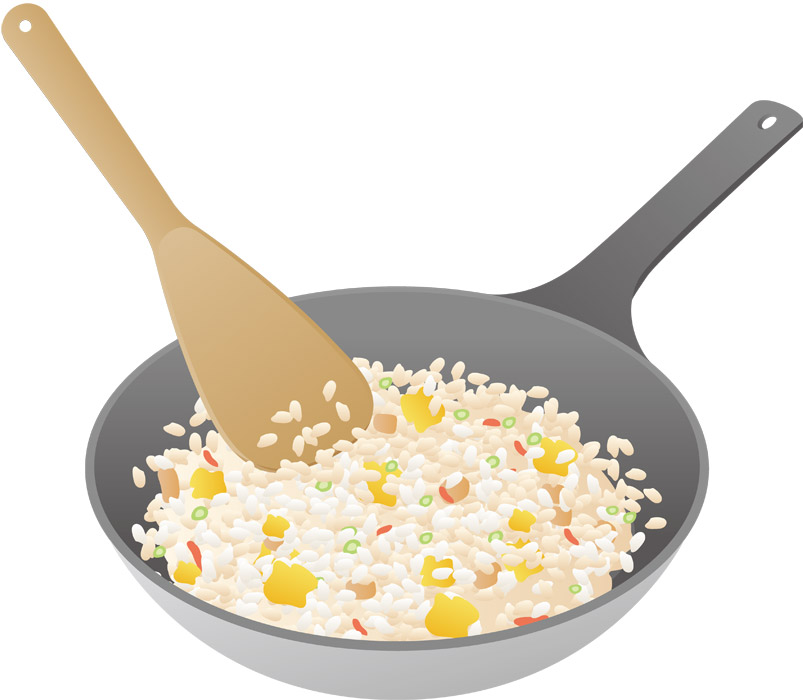 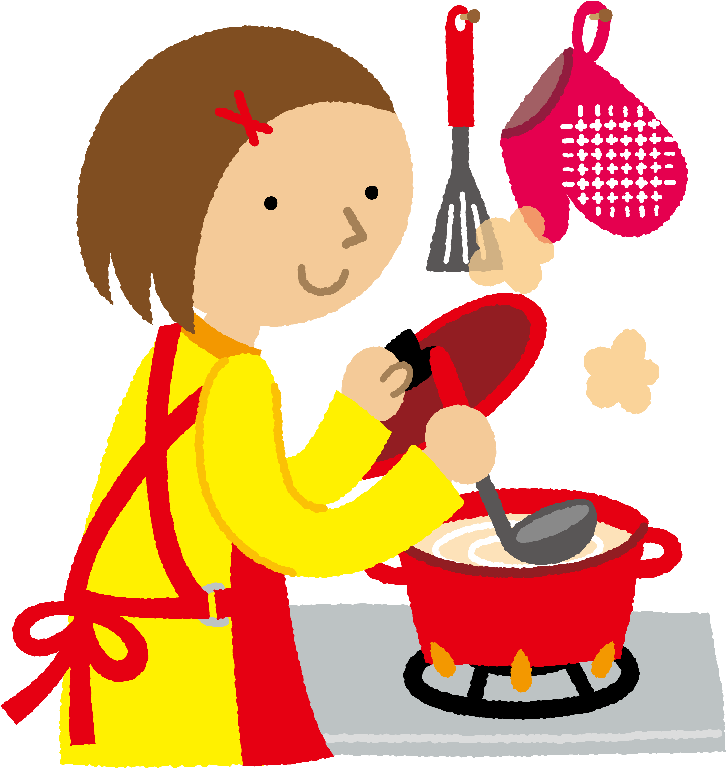 Do you know how to cook roast beef easily?
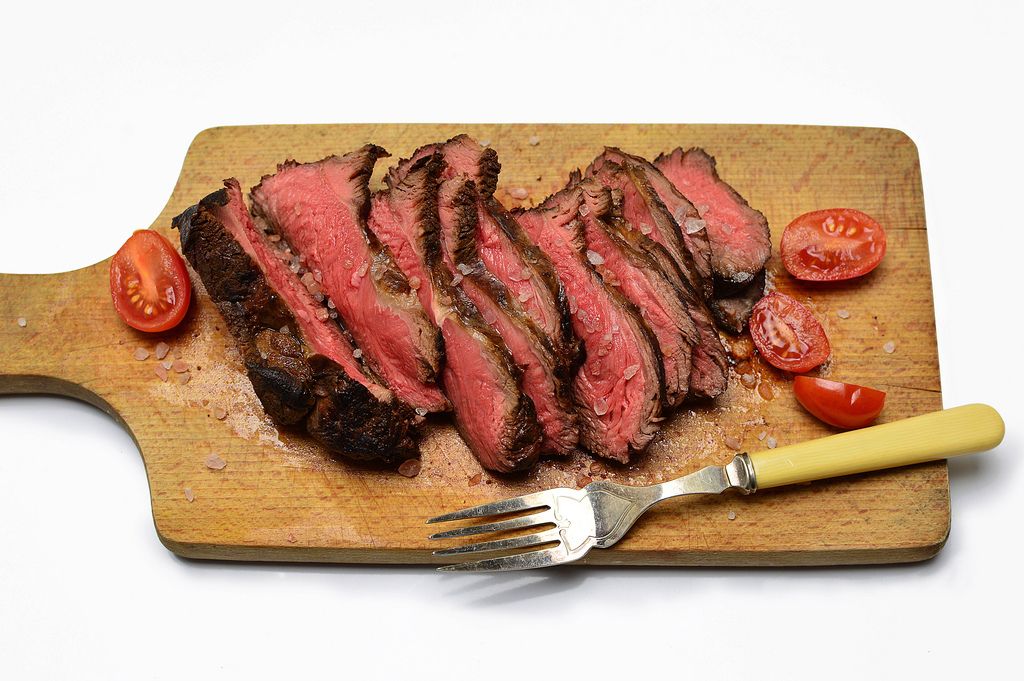 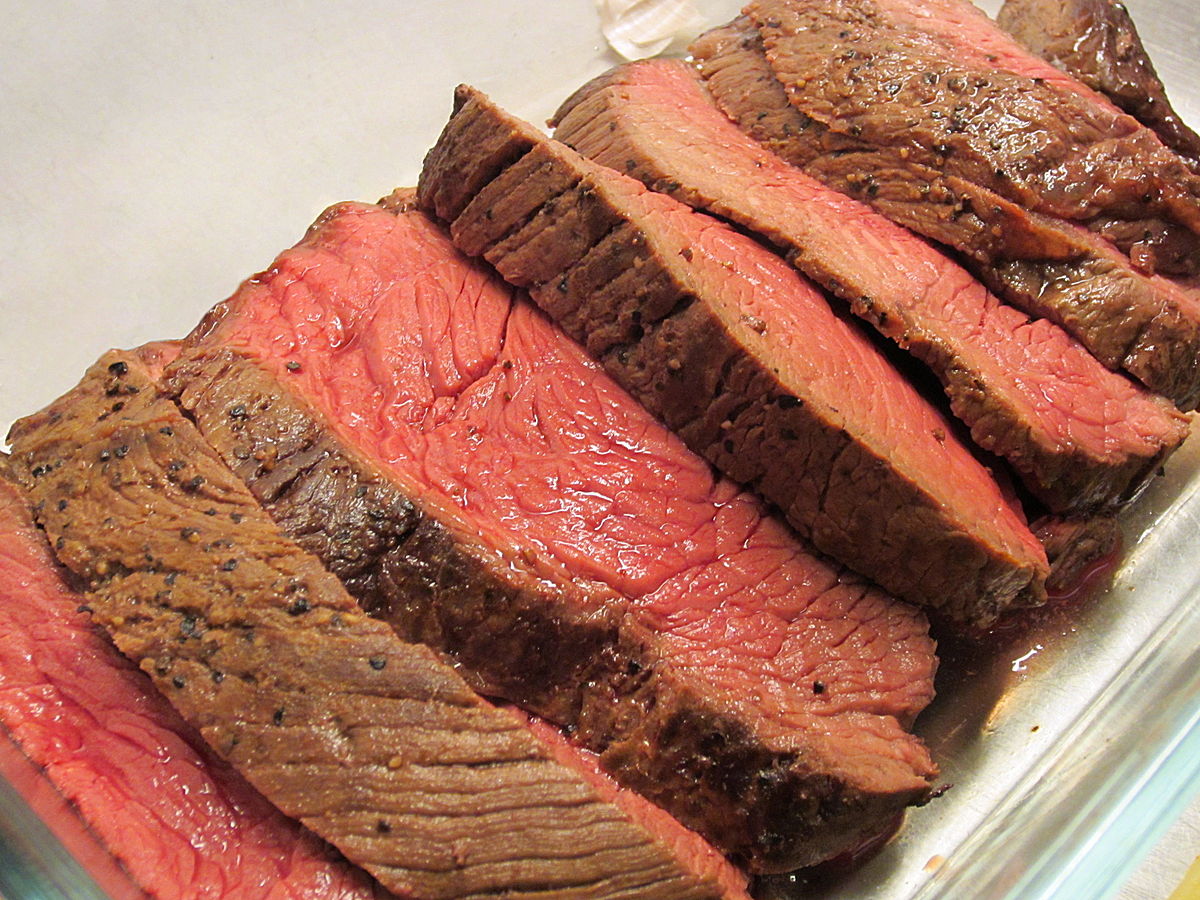 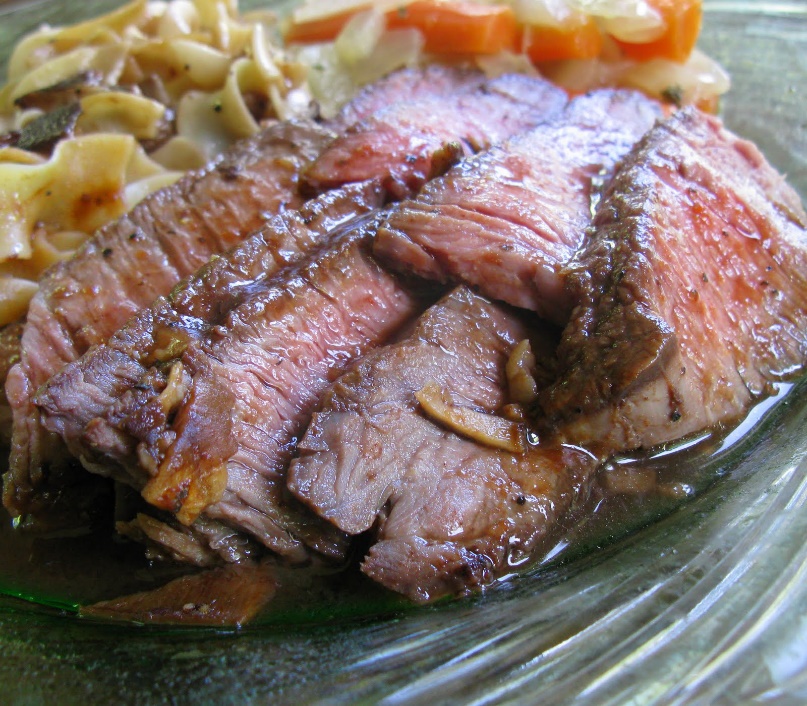 1. Put salt, pepper and garlic on the        beef.
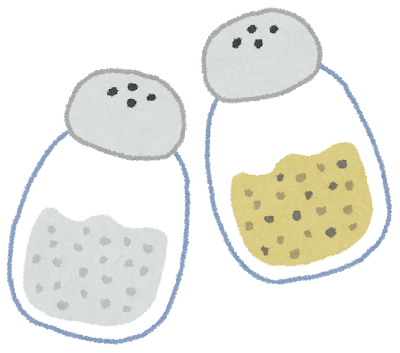 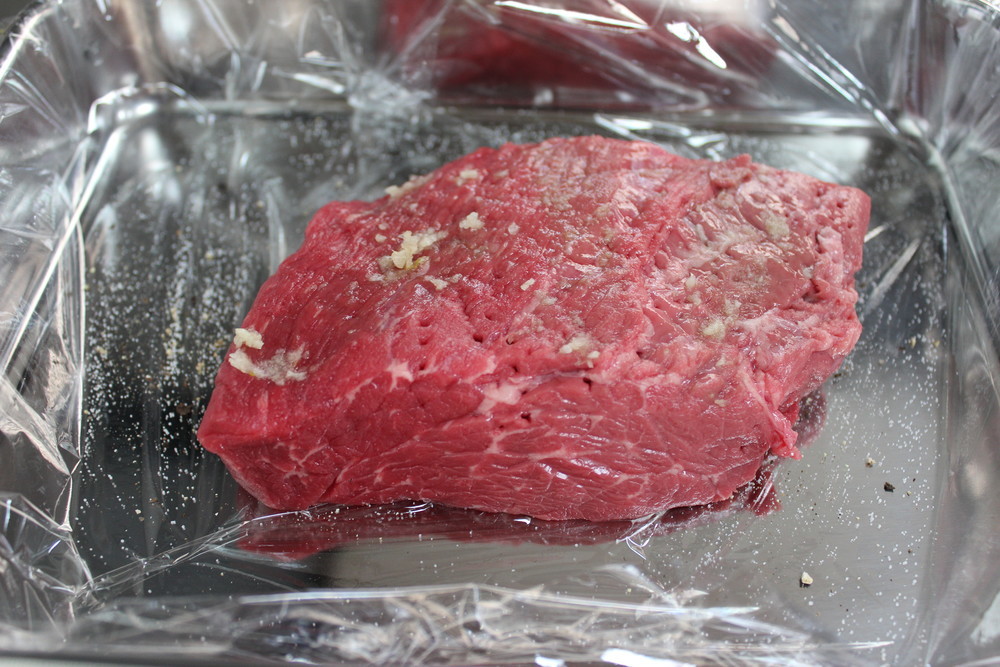 2. Grill the beef until it gets brown
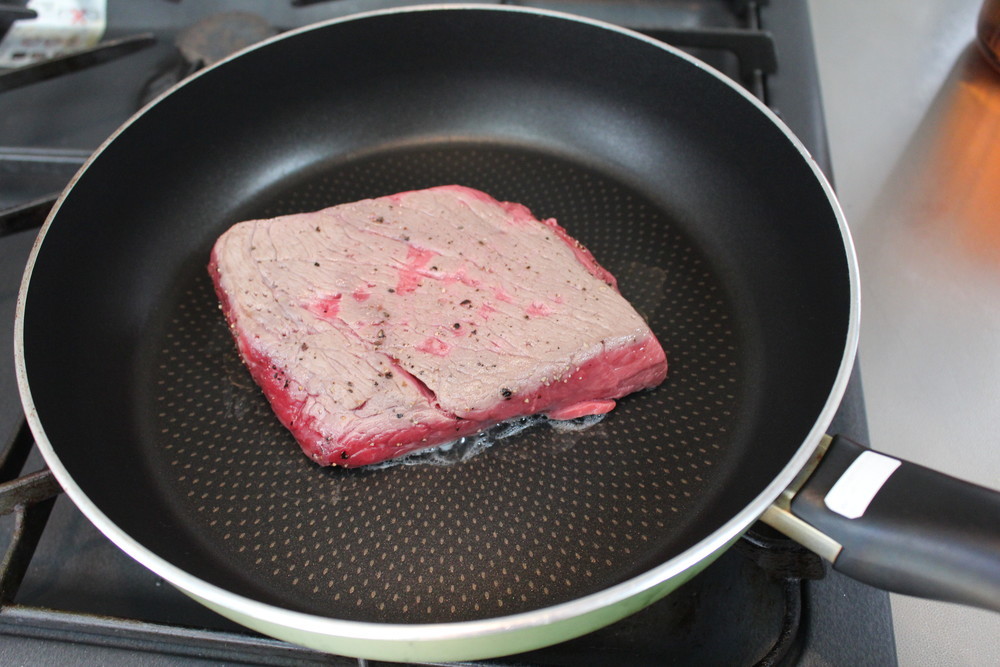 3. Put the beef inside a ziplock bag,        let all the air out, and close it well
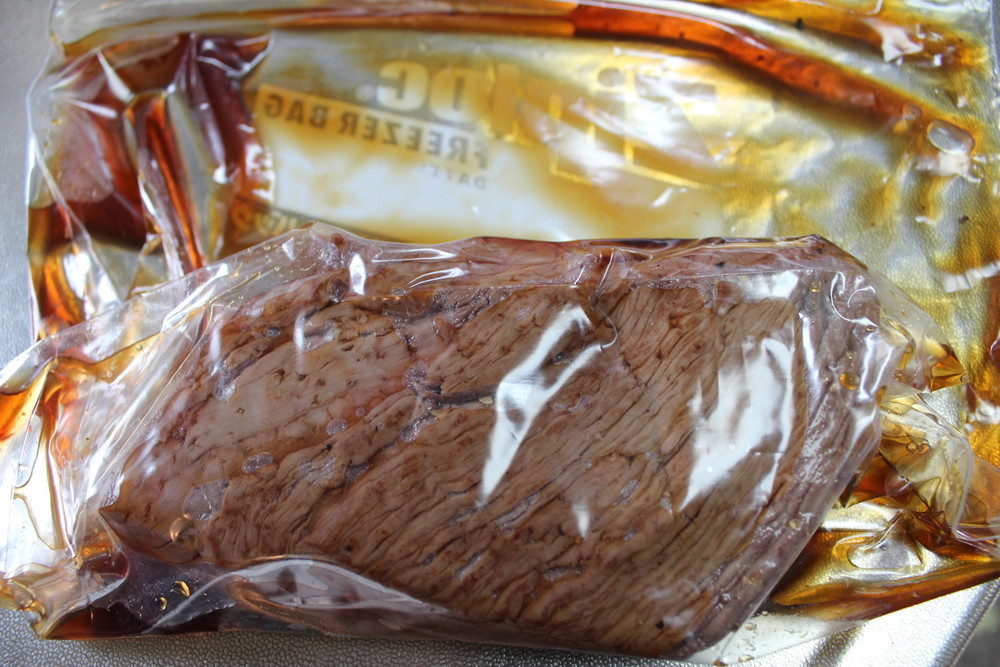 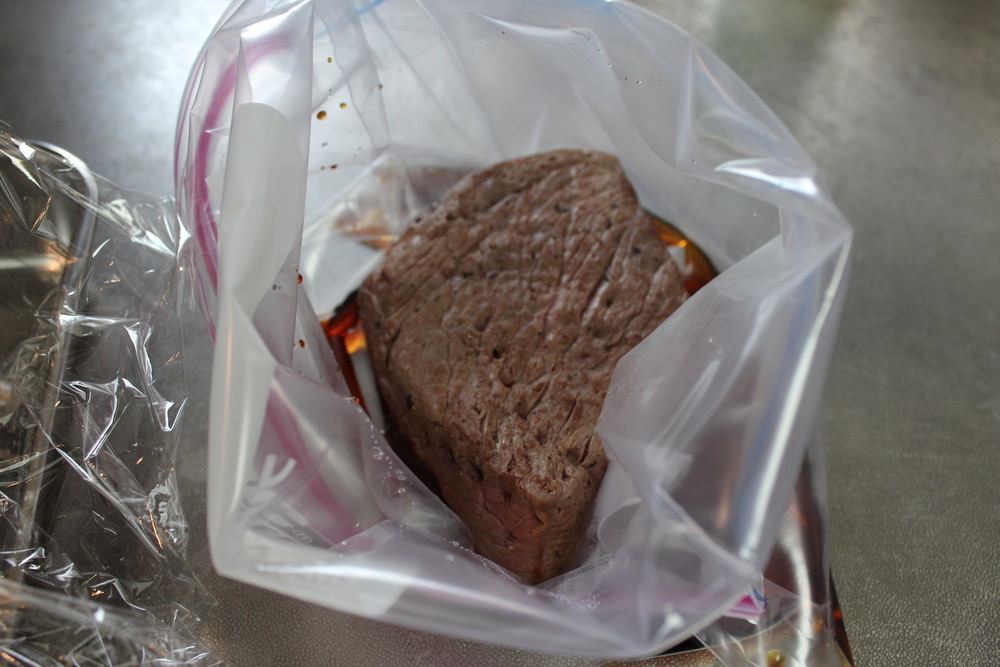 4. Put boiled water in the rice cooker     and then ziplock bag.
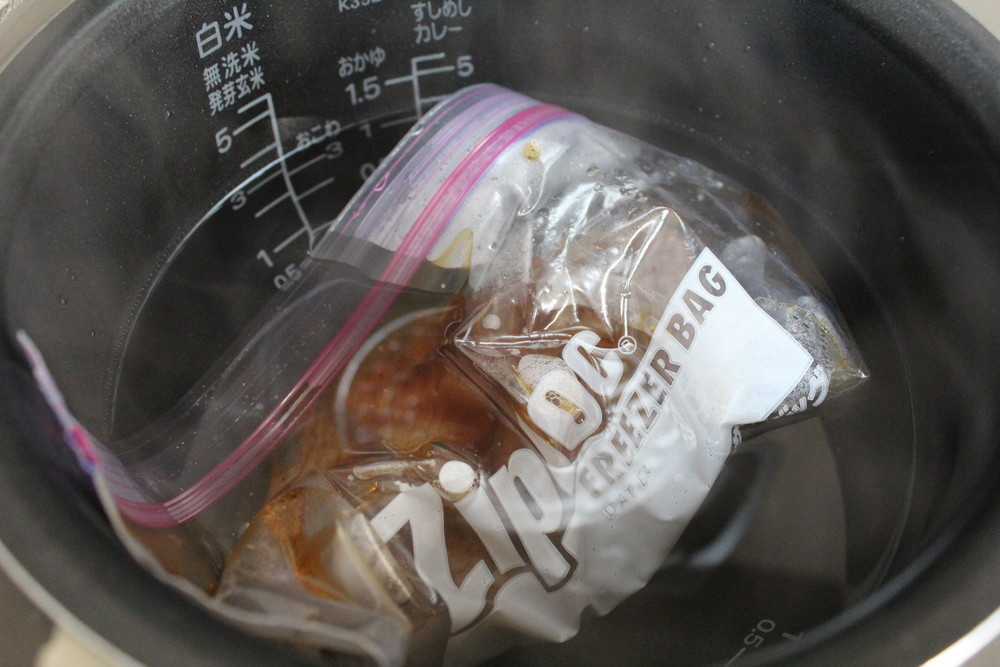 5. Press KEEP WARM button    Wait for 1 hour
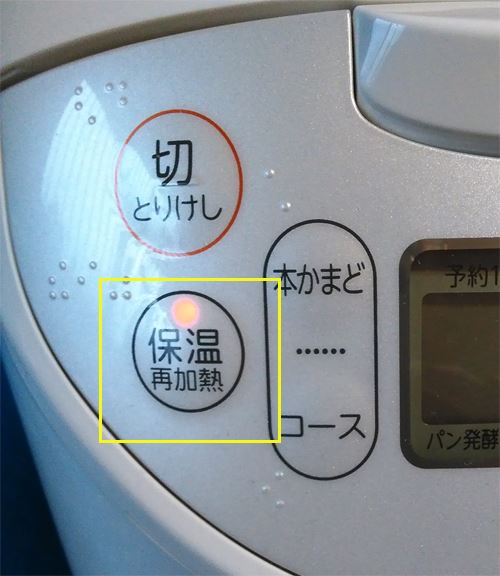 Finish!
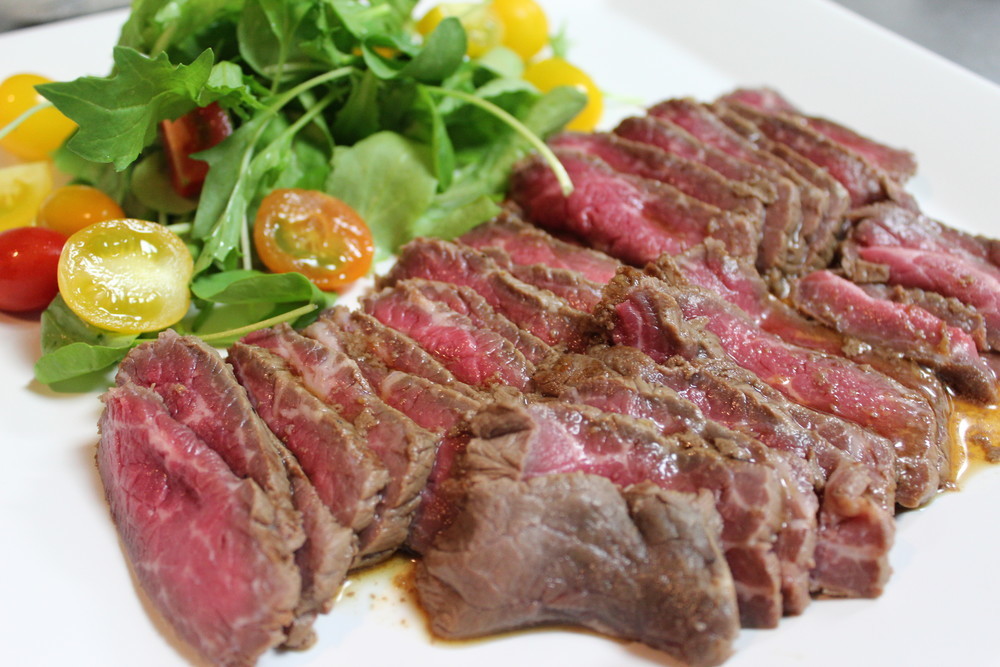